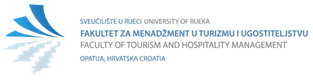 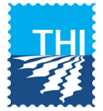 27th International Congress
Tourism and Hospitality Industry 2024
TRENDS AND CHALLENGES
Opatija, June 6-7, 2024
TITLE ARTICLE
Name and Last Name
Organization details
THI
 2024
THI
 2022
Title
2
Chart
Lorem Ipsum. Get a modern PowerPoint  Presentation that is beautifully designed.  Easy to change colors, photos and Text. You can simply impress your audience and add a unique zing and appeal to your Presentations. Get a modern PowerPoint  Presentation that is beautifully designed.  Easy to change colors, photos and Text. Get a modern PowerPoint  Presentation that is beautifully designed.
3
Thank you for 
your attention!
Name and Last Name
Organization details
E-mail: …..